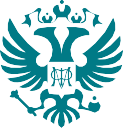 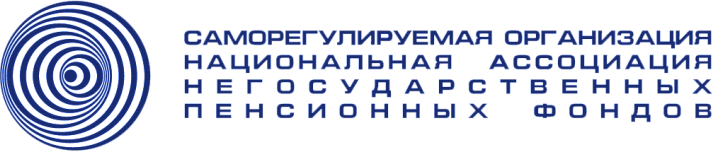 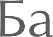 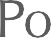 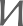 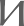 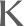 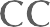 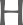 ПРОГРАММА ДОЛГОСРОЧНЫХ  СБЕРЕЖЕНИЙ (ПДС)
Новые возможности для инвестиций в свое будущее
Программа долгосрочных сбережений (ПДС) – что это?
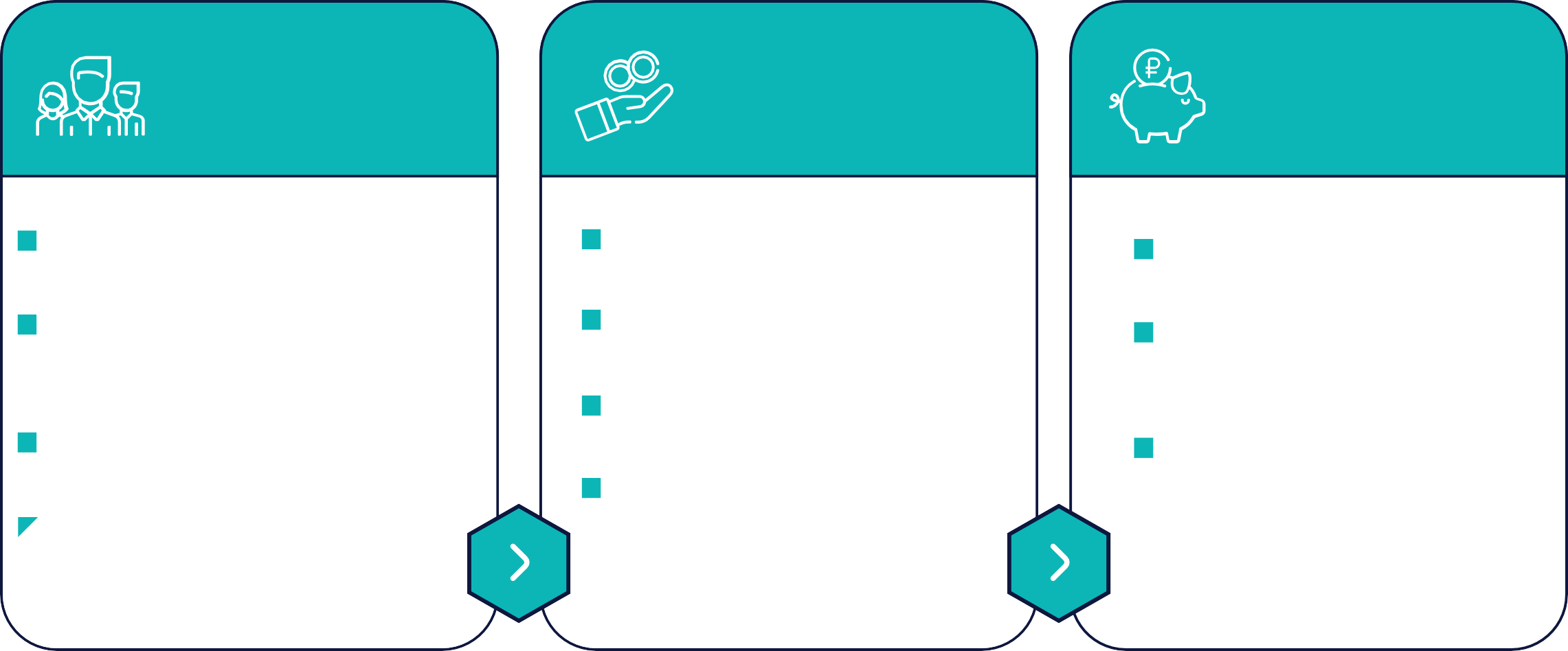 Новая  возможность  накоплений
ПДС
формируется
за счет
Средства ПДС  можно гибко  использовать
добровольных взносов  гражданина
средств пенсионных
накоплений по ОПС
софинансирования  государства
инвестиционного
дохода
денежная подушка  безопасности
сбережения на случай
непредвиденных  ситуаций
регулярный доход
в будущем
небольшие  ежемесячные  отчисления
после 15 лет действия  договора
при достижении
55 лет (женщины)
и 60 лет (мужчины)
в особых жизненных  ситуациях
Преимущества ПДС
Перевод пенсионных накоплений
по ОПС
Наследование – 100% средств на счете
Государственные гарантии сохранности –
до 2,8 млн руб. + инвестиционный  доход


Гарантия безубыточности – НПФ  обязан обеспечить сохранность  средств на счете
Софинансирование государства –
до 36 тысяч рублей в год
в течение 3 лет
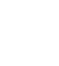 Налоговый вычет 13% – с суммы  взносов до 400 тыс. руб. в год
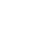 Негосударственный пенсионный фонд (НПФ) – оператор ПДС
Доверие государства к НПФ
Накопления в НПФ застрахованы государством

ПДС – единственная программа софинансируемая  государством

Отдельный налоговый вычет до 400 тыс. руб.
Контроль государства за НПФ
Надзор Банка России  Жесткие требования и контроль
качества инвестиций, регулярное
стресс-тестирование
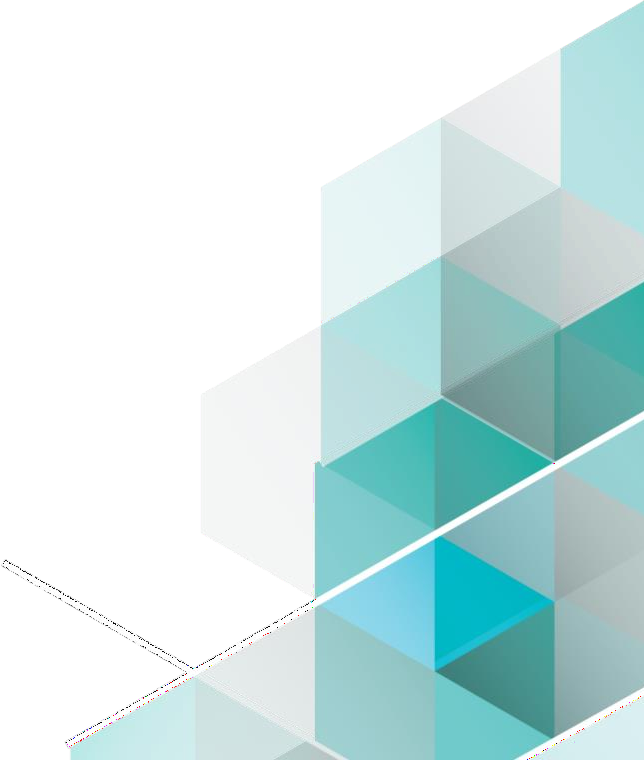 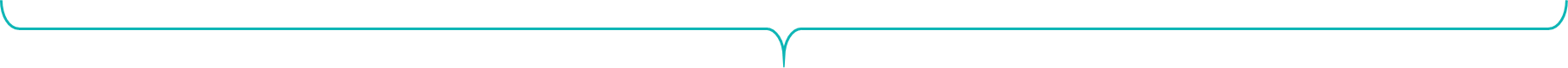 Доверие граждан и работодателей к НПФ
С 2001 года количество клиентов выросло более чем в 10 раз – с 4 млн до 42,5 млн человек
Активы под управлением увеличились с 0,1 трлн руб. до 5,1 трлн руб. (ОПС и НПО)
В 2023 году НПФ выплатили более 130 млрд руб. пенсий (ОПС и НПО)
Защита накоплений граждан в ПДС
Накопленная доходность НПФ
Доходность или сохранность сбережений?
(результаты социологического опроса)
в сравнении с инфляцией
44%
60%
COXPAHH OCTb
HA HOCTb  HA O O CT     
  O       T  OP HHOCTb
  O  CT O
      HOCTb
HAC    O AH  
 POCTOTA
 PO PA HOCTb
 OXO HOCTb
54%
52%
47%
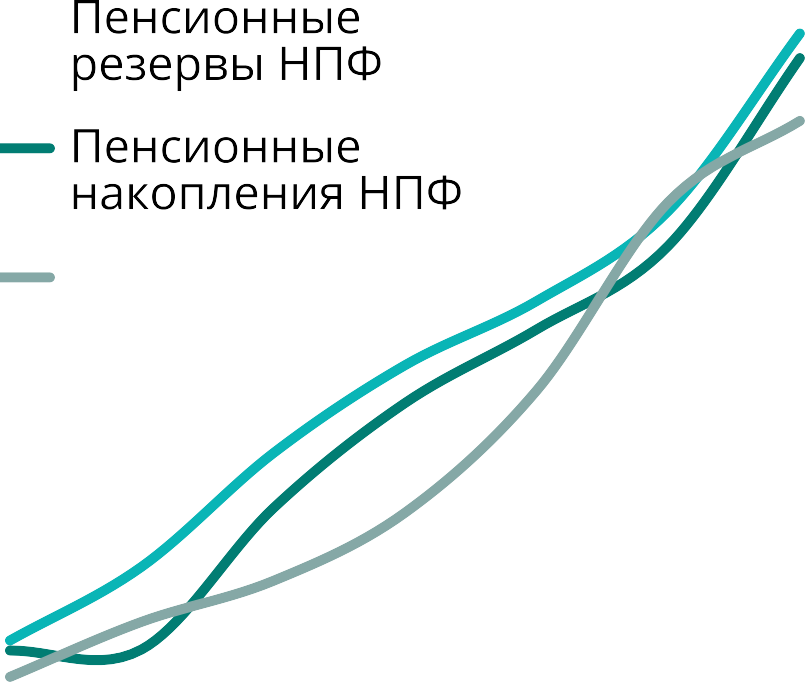 %
%
%
%
30%
НПФ сохраняет
%
накопления
от инфляции
%
на длительном
периоде
времени
%
%
%
0%
201	2018	201	2020	2021	2022    мес
2023
%
9
*Данные исследований Банка России
Виды выплат по ПДС
Периодические выплаты: основания для назначения
А	Срок действия договора не менее чем 15 лет
или
Б	Достижение возраста 55 женщины/60 мужчины
Варианты выплаты накоплений:
Выплаты в особой
жизненной ситуации
Выплата
наследникам
Периодические
Выплата выкупной
выплаты
суммы
Пожизненно

На срок не менее
10 лет
На иной срок
предусмотренный  договором
Дорогостоящие  виды лечения
Потеря кормильца
За счет личных  взносов участника  ПДС
В случае смерти  участника ПДС
(исключение –
пожизненная
выплата участнику  ПДС)
5
4 шага для вступления в ПДС
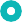 Заключить договор
с выбранным
НПФ – на сайте,
в мобильном  приложении,  или очно
Вносить взносы
в любом размере
и с любой
периодичностью
Принять решение  о подключении
к ПДС
Выбрать НПФ
01
02
03
04
6
Как перевести средства накопительной пенсии по ОПС в ПДС
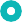 Узнать в каком НПФ  сейчас находятся  пенсионные
накопления по ОПС
Принять решение
о переводе пенсионных  накоплений по ОПС
в Программу
долгосрочных
сбережений
Заключить договор ПДС
с НПФ, в котором
находятся пенсионные  накопления по ОПС
В этом же НПФ подать  заявление о переводе  пенсионных накоплений  по ОПС в ПДС – в личном  кабинете на сайте,
мобильном приложении
НПФ или очно
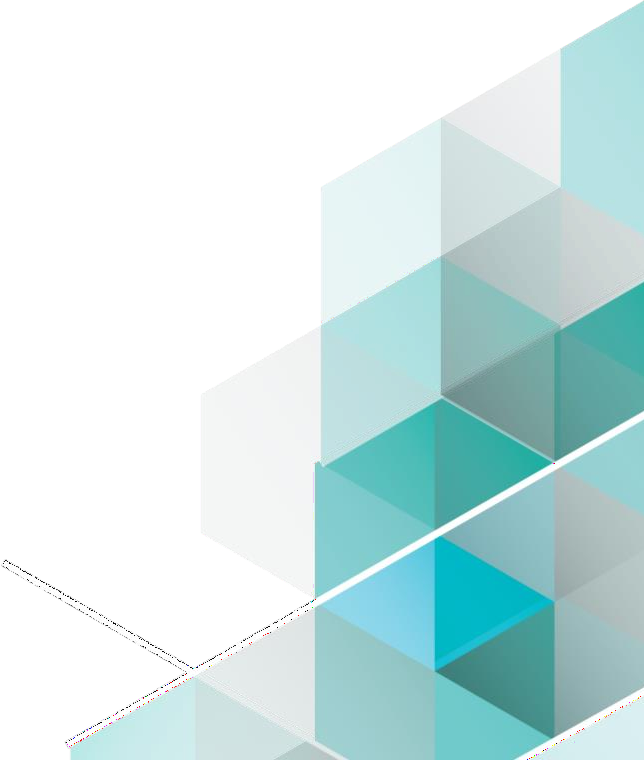 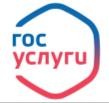 01
02
03
7
Пенсионные накопления по ОПС – как формировались  и у кого есть?
Обязательный платеж работодателя. 22% направлялись в СФР
2002
2014	2024
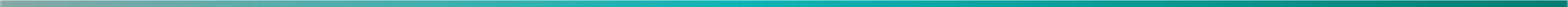 22% направлялись на формирование  страховой пенсии (СФР)
Пенсионные накопления по ОПС пополняются  только за счет инвестиционного дохода
НПФ/СФР
16% - страховая пенсия (СФР)
6% от ФОТ – отчисления
в накопительную часть пенсии
(ОПС) – находятся в НПФ/СФР
Формировалась за счет страховых взносов у граждан 1967 – 1997 годов рождения
в период с 2002 по 2013 гг.
С 2014 года – мораторий на новые взносы, увеличение происходит только за счет
инвестдохода, взносов по государственной программе софинансирования
Накопления по ОПС гражданина могут находиться в Социальном фонде России или НПФ
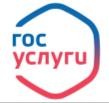 Узнать размер накоплений и где они находятся можно на госуслугах
8
Уникальность Программы
Пример расчета сбережений по ПДС
Личные взносы
₽ 540 000
Софинансирование
₽ 108 000
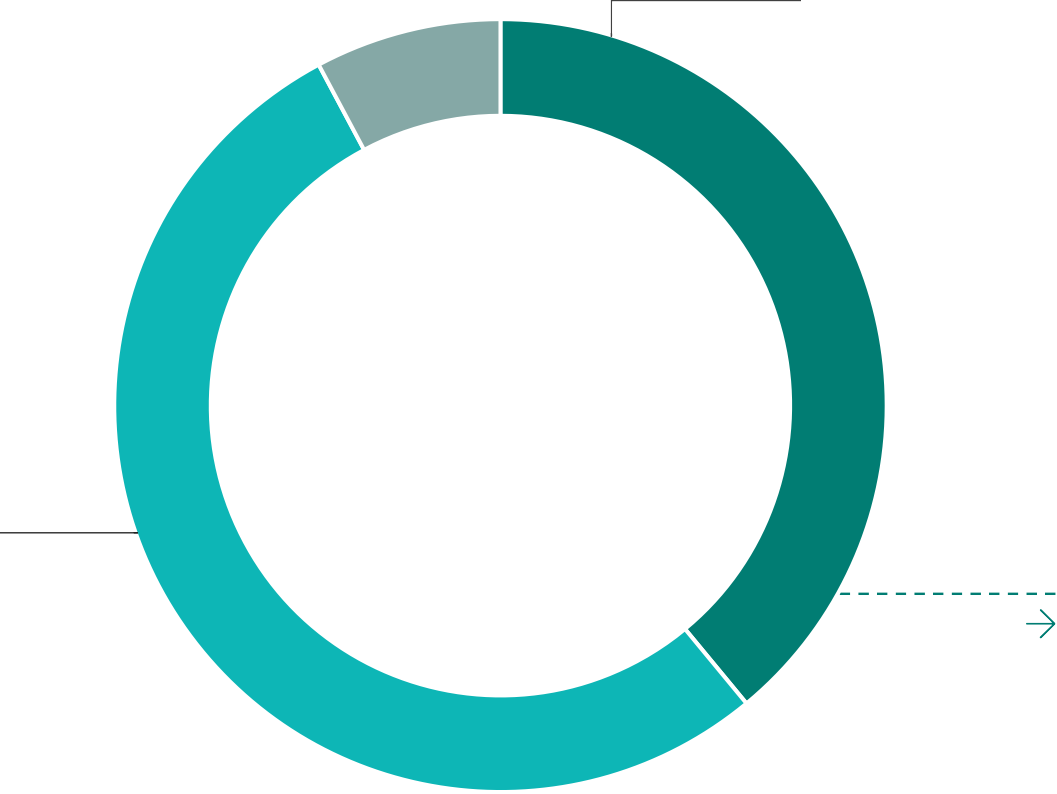 Параметры клиента
Мужчина, или
женщина 40 лет
8%
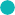 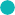 Расчетная
₽ 1 454 551
Общая сумма  накоплений  за 15 лет
₽ 3 тыс. / месяц
Размер взносов
ставка
инвестдохода
15 лет
Период накопления
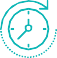 Инвест. доход
₽ 736 351
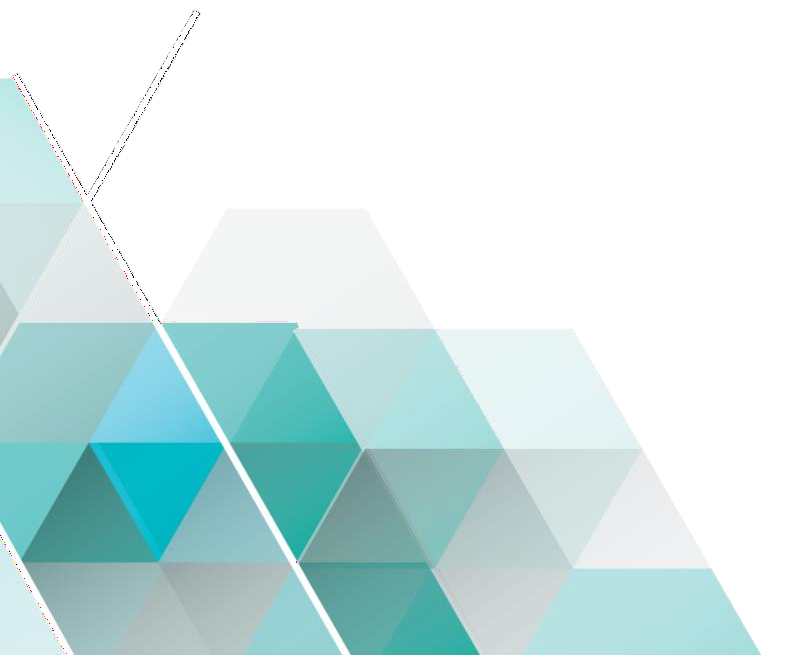 Софинансирование
Налоговый вычет
₽ 70,2 тыс.
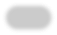 Возврат
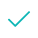 Налоговый
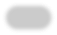 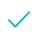 вычет на
внесенные
взносы

Пожизненные выплаты 6 тыс. руб. – в два раза больше ежемесячного взноса
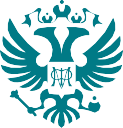 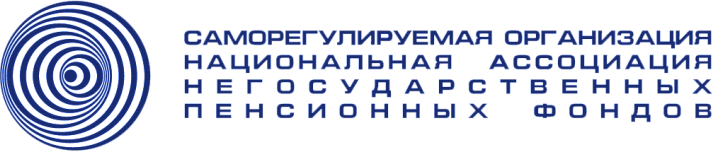 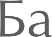 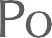 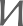 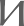 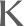 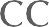 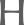 СПАСИБО ЗА ВНИМАНИЕ!
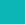 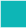 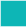 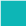 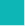 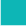 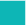 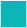 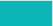 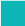 pds.napf.ru